FOILING MOTH CENTERBOAD ON OpenFOAM
COURSE: ADVANCED FLUID DYNAMICS
PROFESSOR: JAN PRALITS
STUDENT: ALESSANDRO CHIAPPALONE
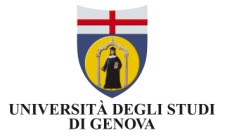 INTRODUCTION
WHAT IS A MOTH ? 
FEATURES: 
LIGHT
FAST
FUNNY



HOW CAN IT FLY?
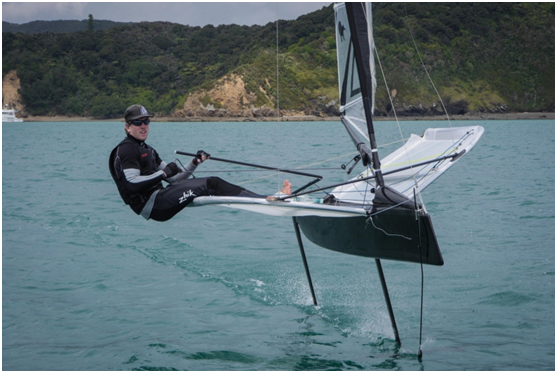 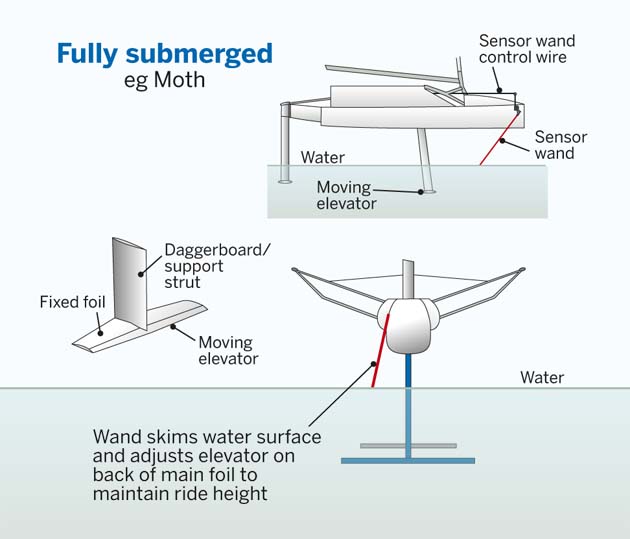 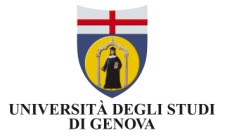 SETTING THE PROBLEM
TARGETS: 
Study of fluid dynamics around the centerboard with a flow of 5m/s 
Determination of Cl and Cd for the centerboard in 5 different geometries 
Determination of the minimun Cl for a total weight of 100 kg 
FUNDAMENTALS PARAMETERS:
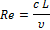 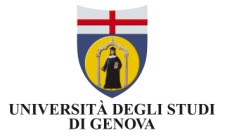 NUMERICAL SOLVER
EQUATION TO SOLVE: 
 



 SOLVER CHOSED: SimpleFoam
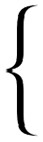 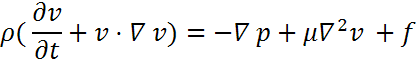 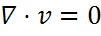 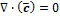 Based on RANS analysis
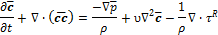 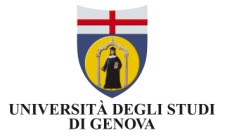 BOUNDARY CONDITIONS
VELOCITY
PRESSURE
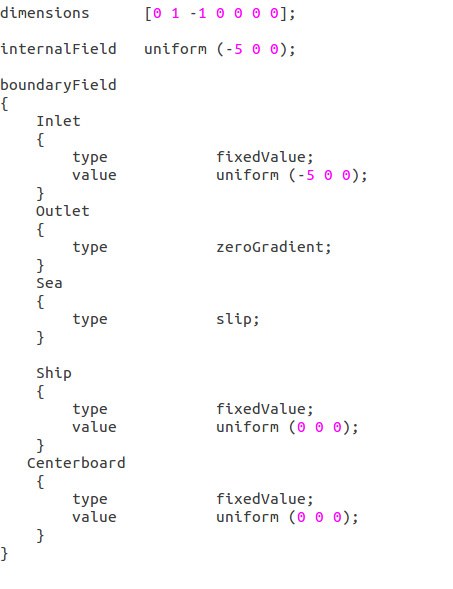 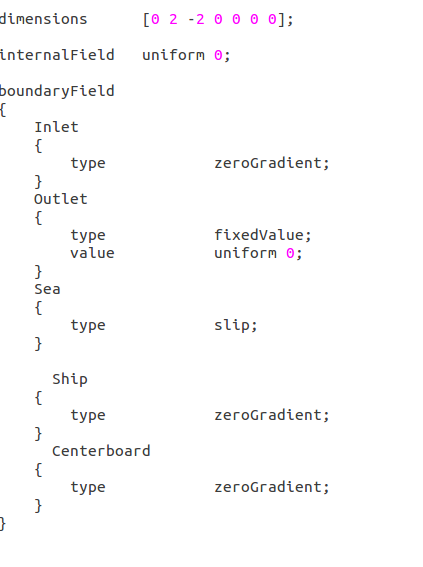 The fluid domain is represented by a parallelepiped  with an  X side of  12 [m]   an Y side of  2.4 [m] and  a Z side of   2.5 [m]. X is the streamwise direction,  Z axe is the lift direction (vertical).
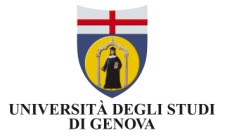 GEOMETRY
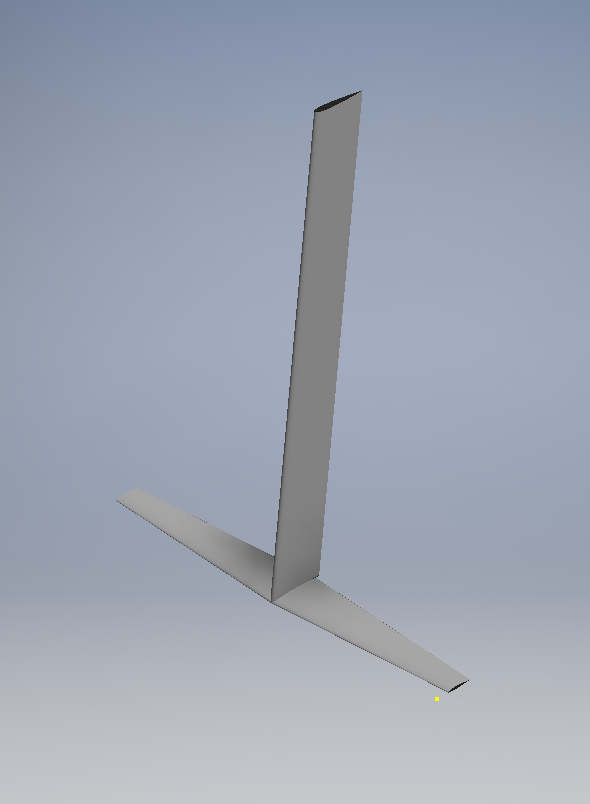 CREATED  BY USING THE INVENTOR CAD SOFTWARE
BASED ON GARDA TOP 3 GEOMETRY
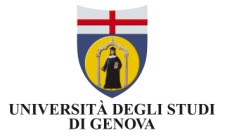 GEOMETRY
TO STUDY THE Cl VARIATION HAS BEEN USED 5 DIFFERENT GEOMETRIES
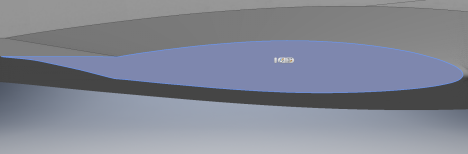 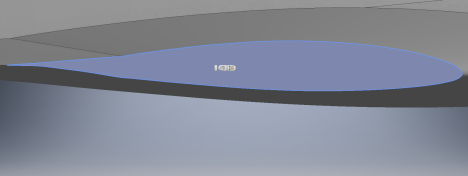 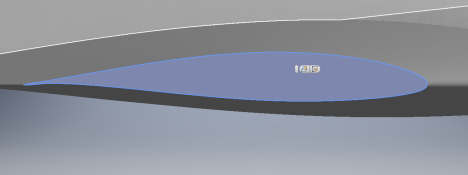 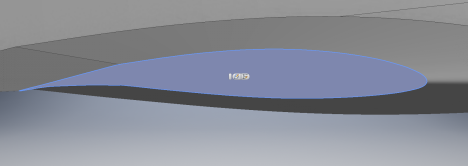 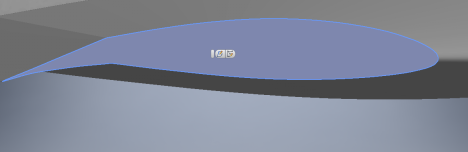 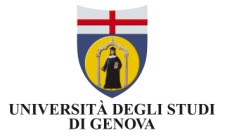 MESHING
:Mesh has been done in 4 steps: 
BlockMesh command to make a mesh of the control volume
      
       [54   8   8]
Research of the best compromise between  refinement surfaces edges and the calculator’s power.
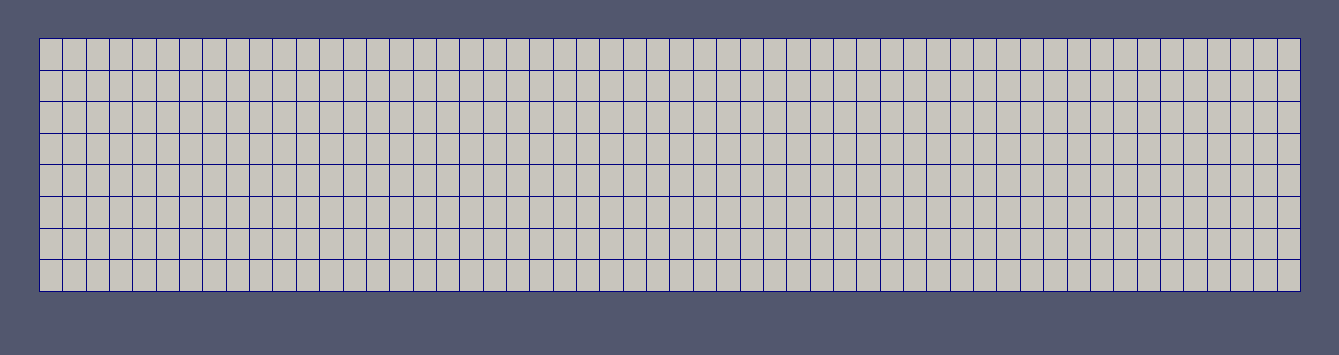 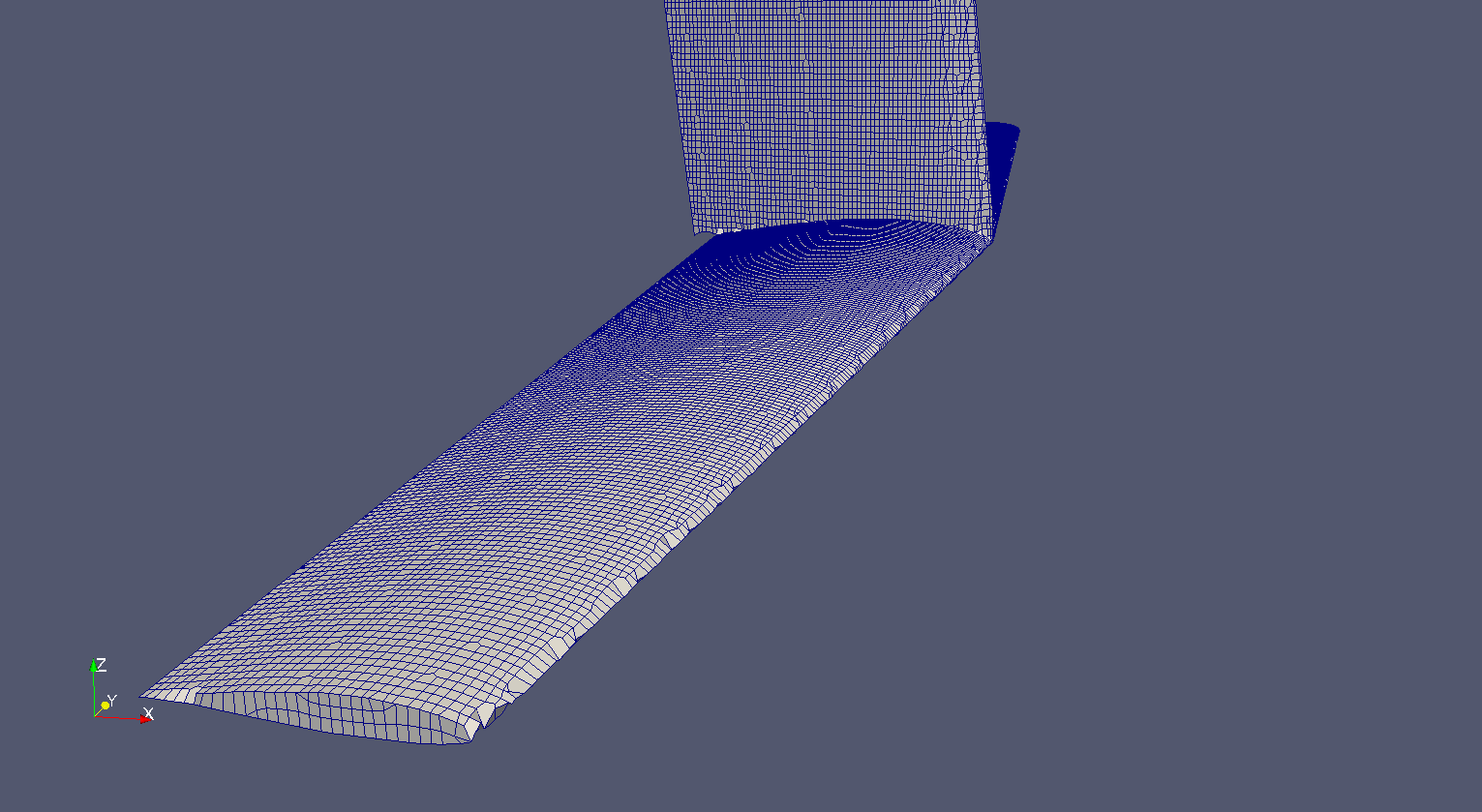 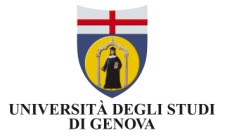 MESHING
USE The addLayer tool to refine the mesh close the surfaces








Increase the refinement beside the centerboard where there is turbulence.
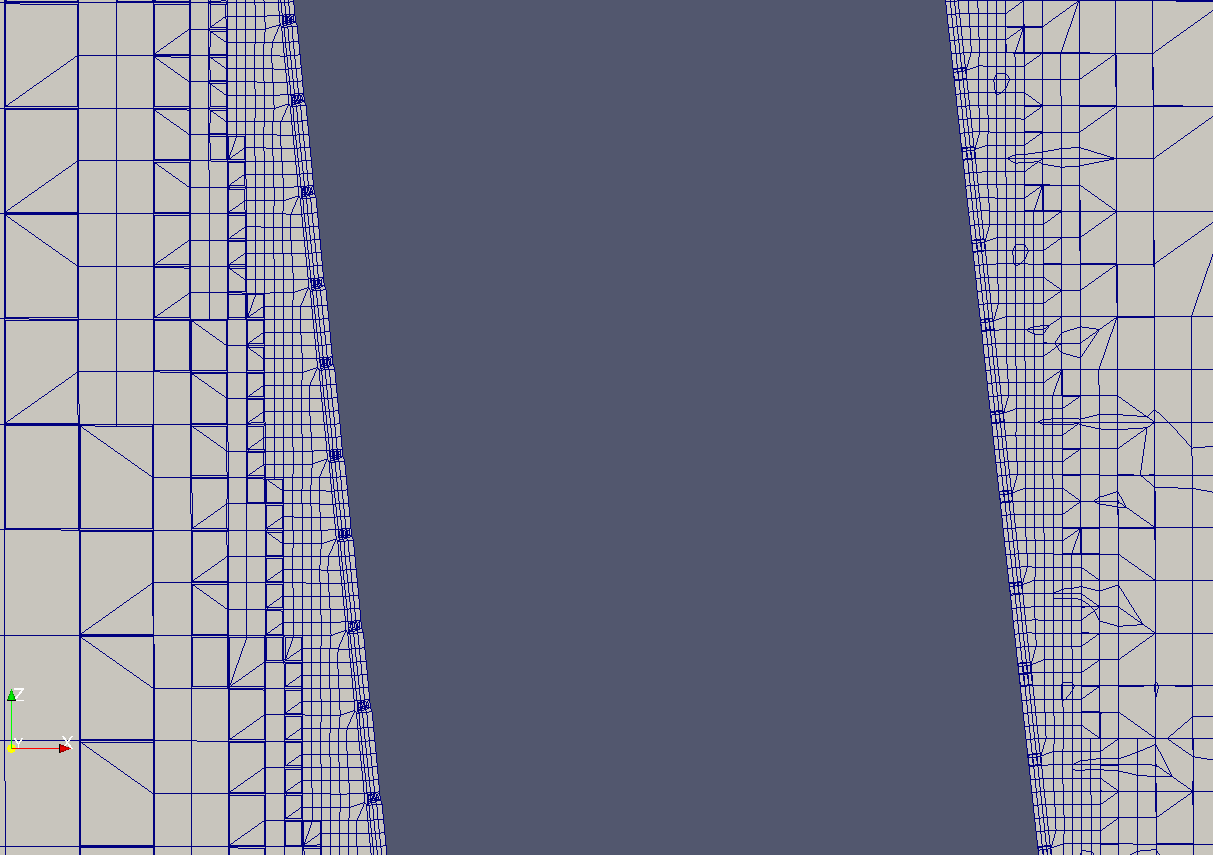 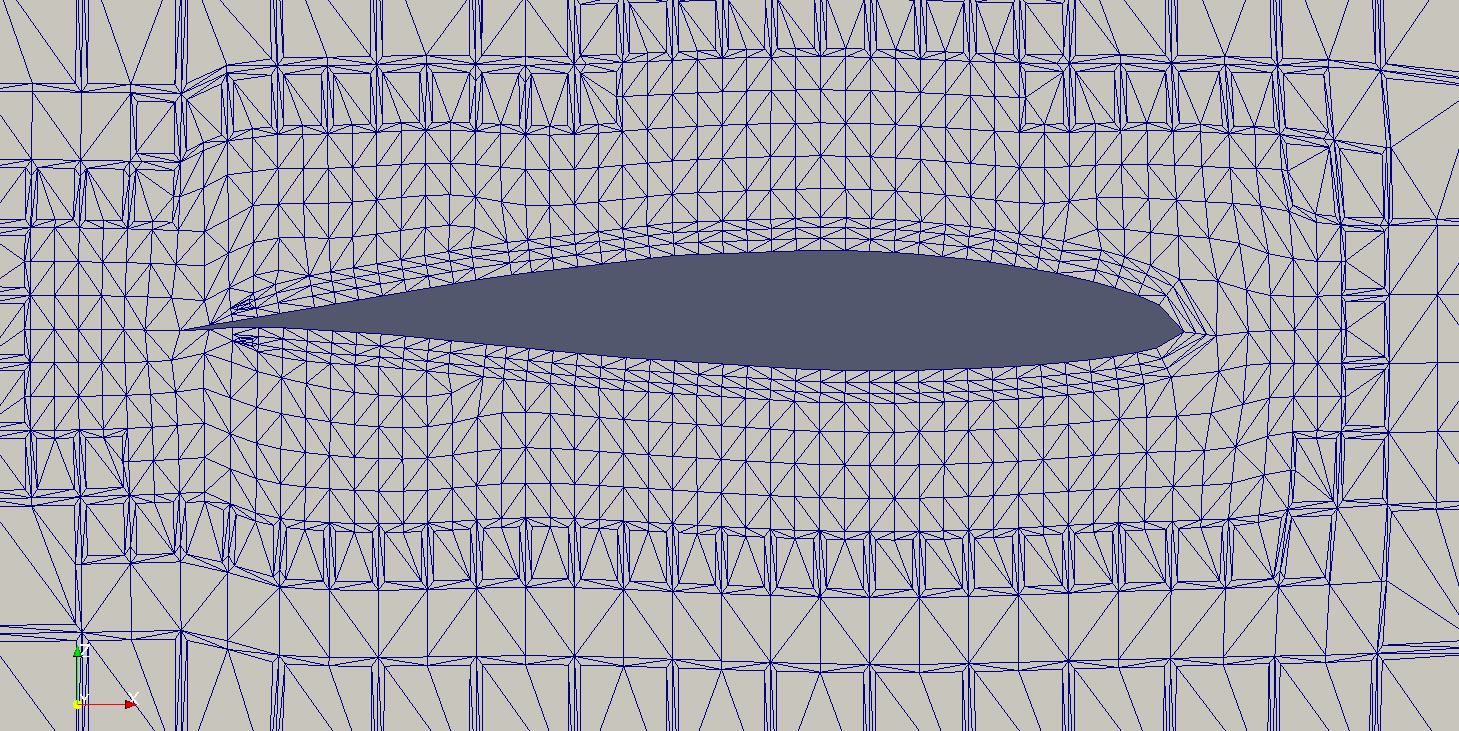 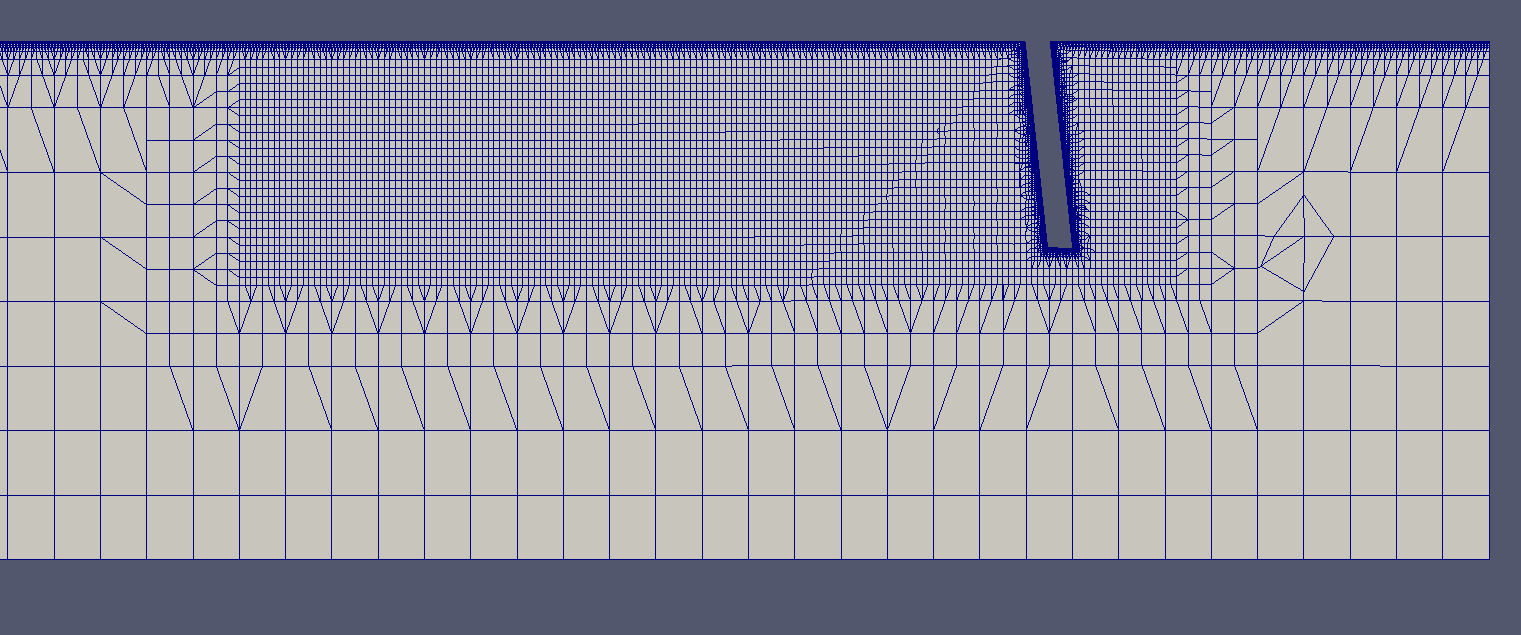 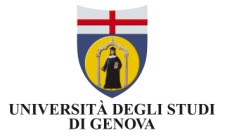 RESULTS
Numerical simulations always need a grid convergence study.
This study was done only on the geometry with 0° for trailing edge flaps but it’s applicable also on the other geometries.
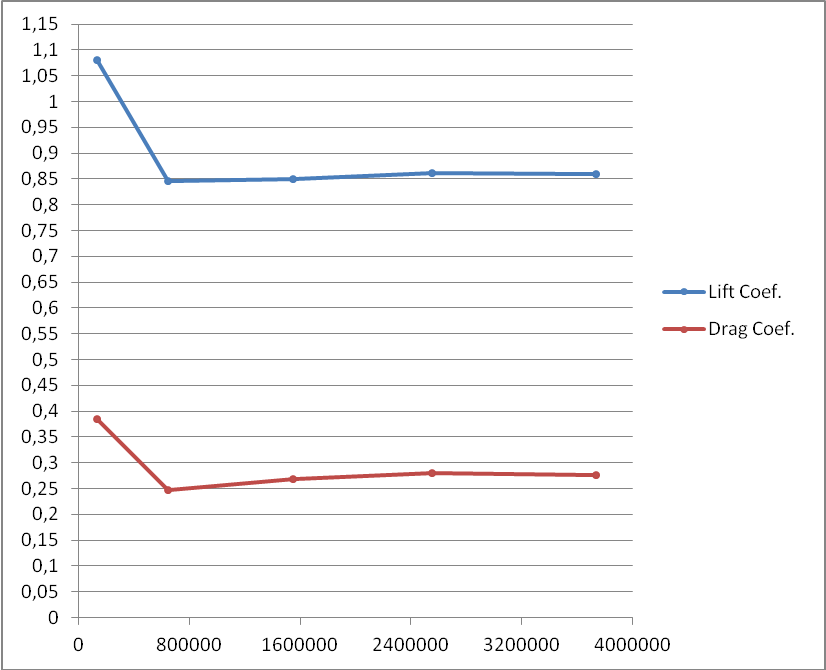 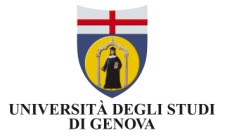 RESULTS
Some parameter are important for a good simulation 
The yPlus: is a non dimensional quantity calculated close to wall. To have a good simulation  this value must to be between  10 and  300. 








        Residuals and time-step continuity: Residuals have to be much lower as possible to obtain a good simulation. Generally the residuals should be lower than 10-4 – 10-5. To respect the mass conservation law it is essential  that this value is lower as possible. Usually  a number lower than 10 -11 – 10-12 is acceptable.
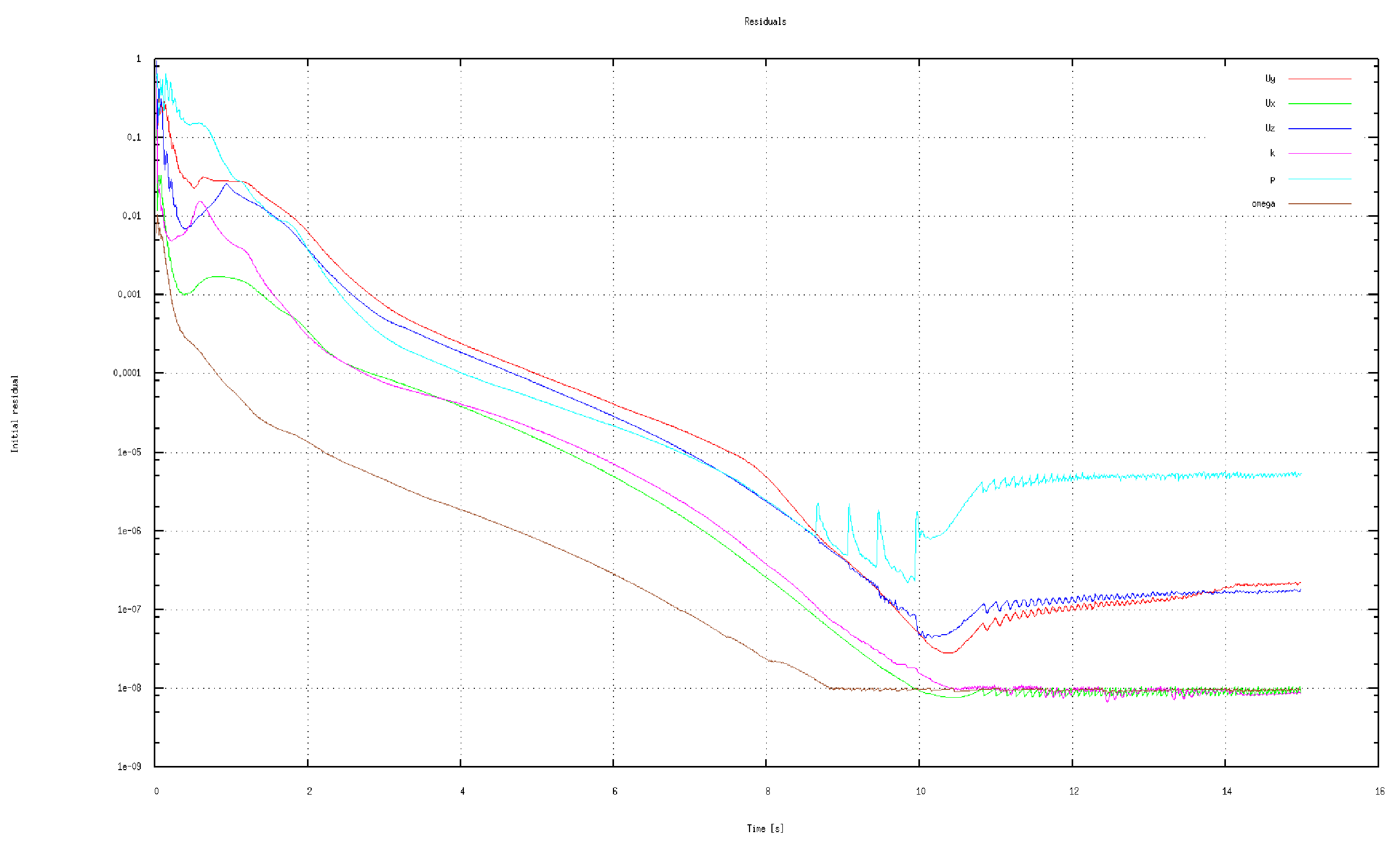 How is possible to obatain this value?
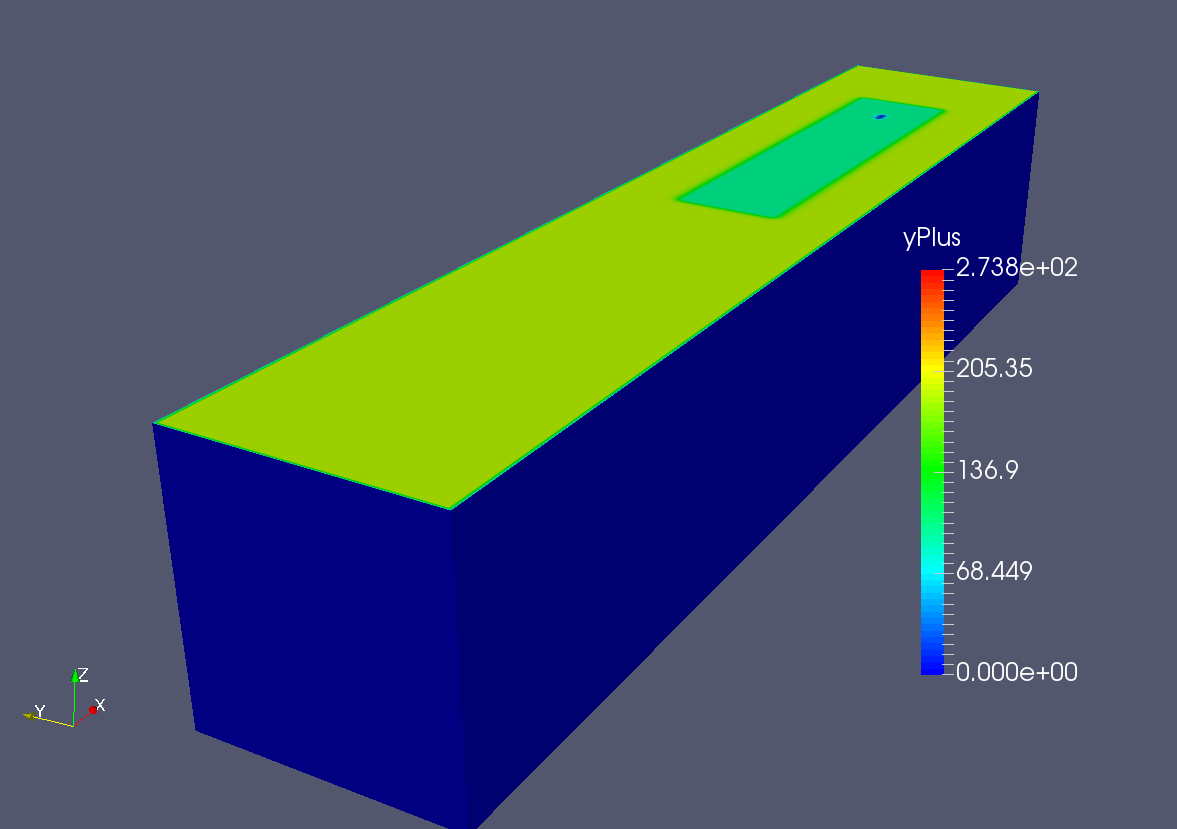 It is necessary to work on the mesh and in particular on the layers near the walls. (RefineWallLayer)
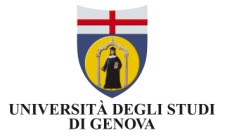 RESULTS
Pressure and Velocity:
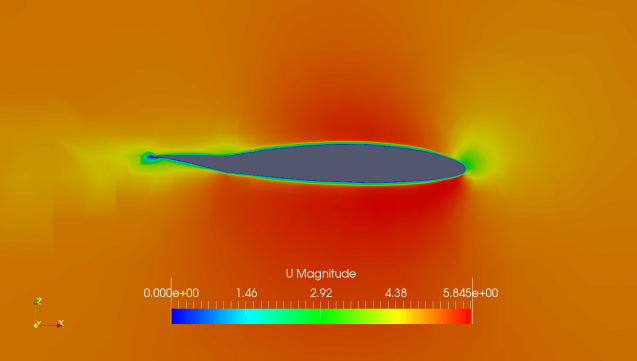 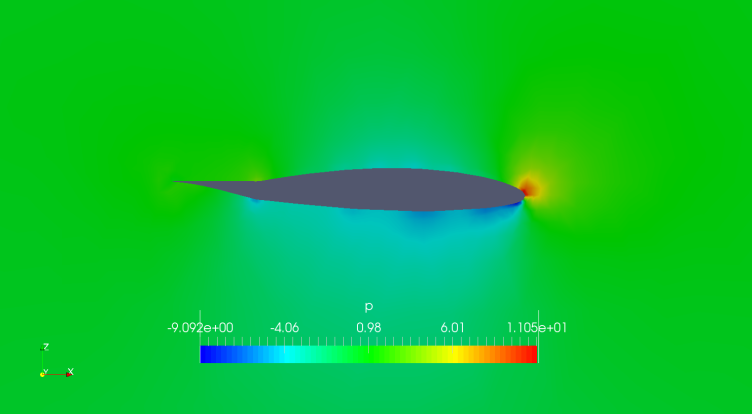 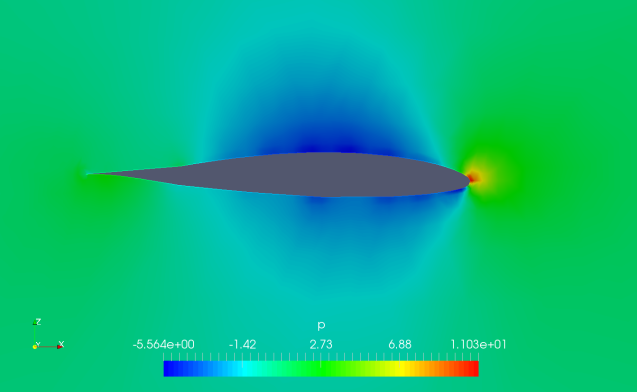 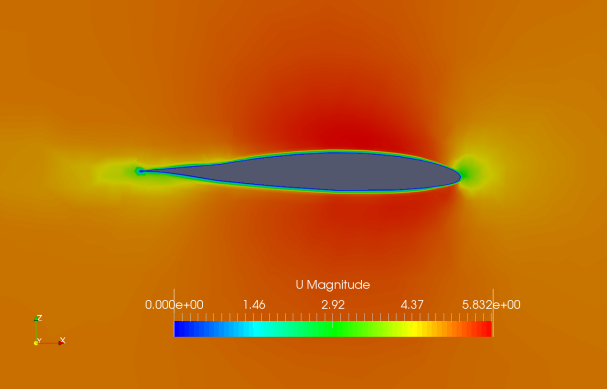 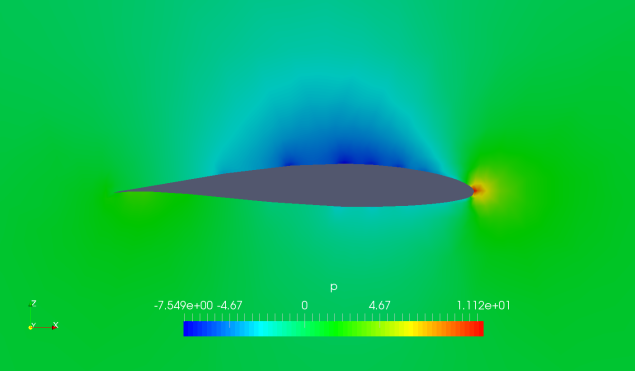 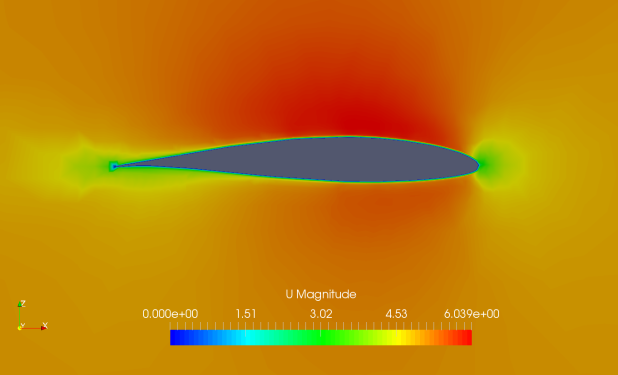 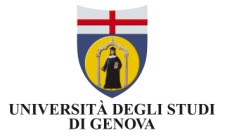 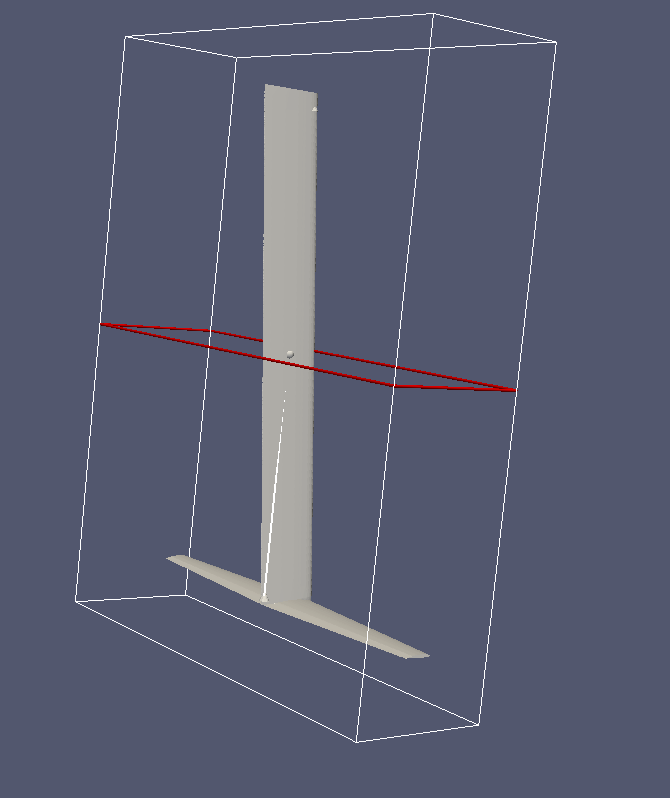 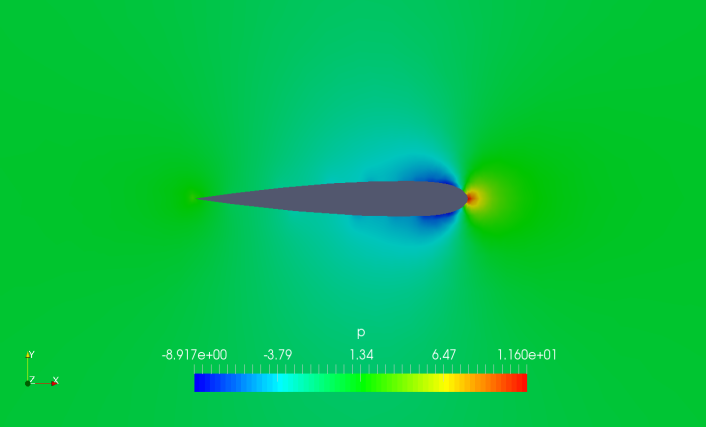 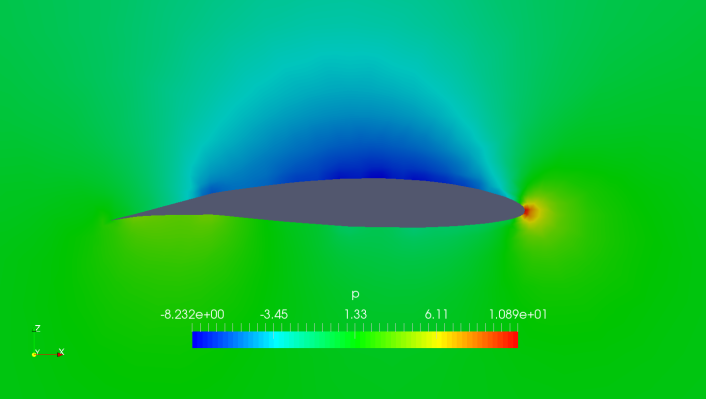 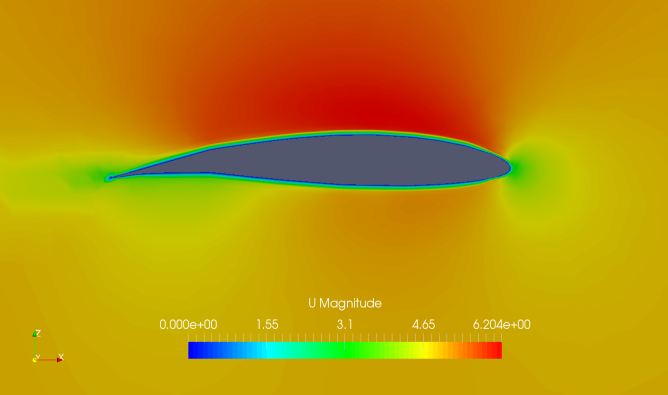 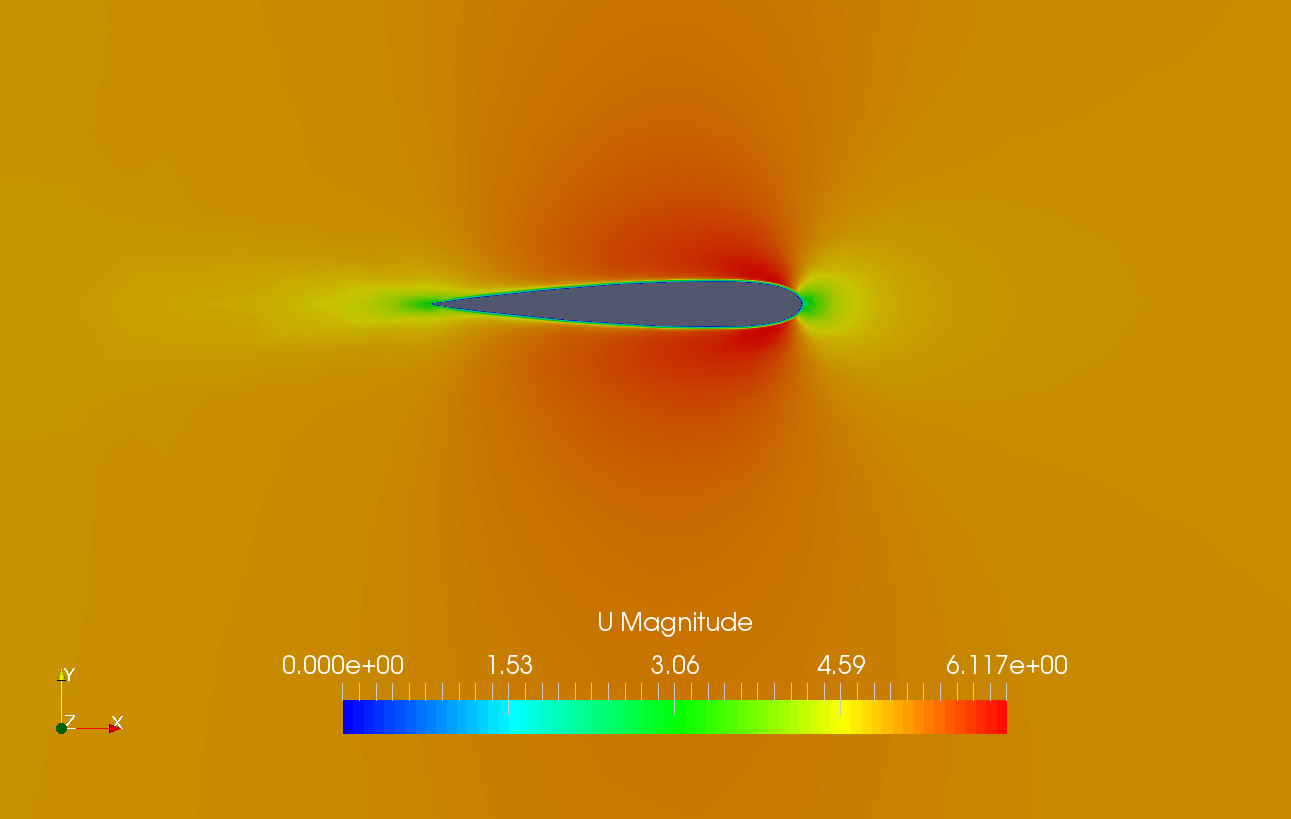 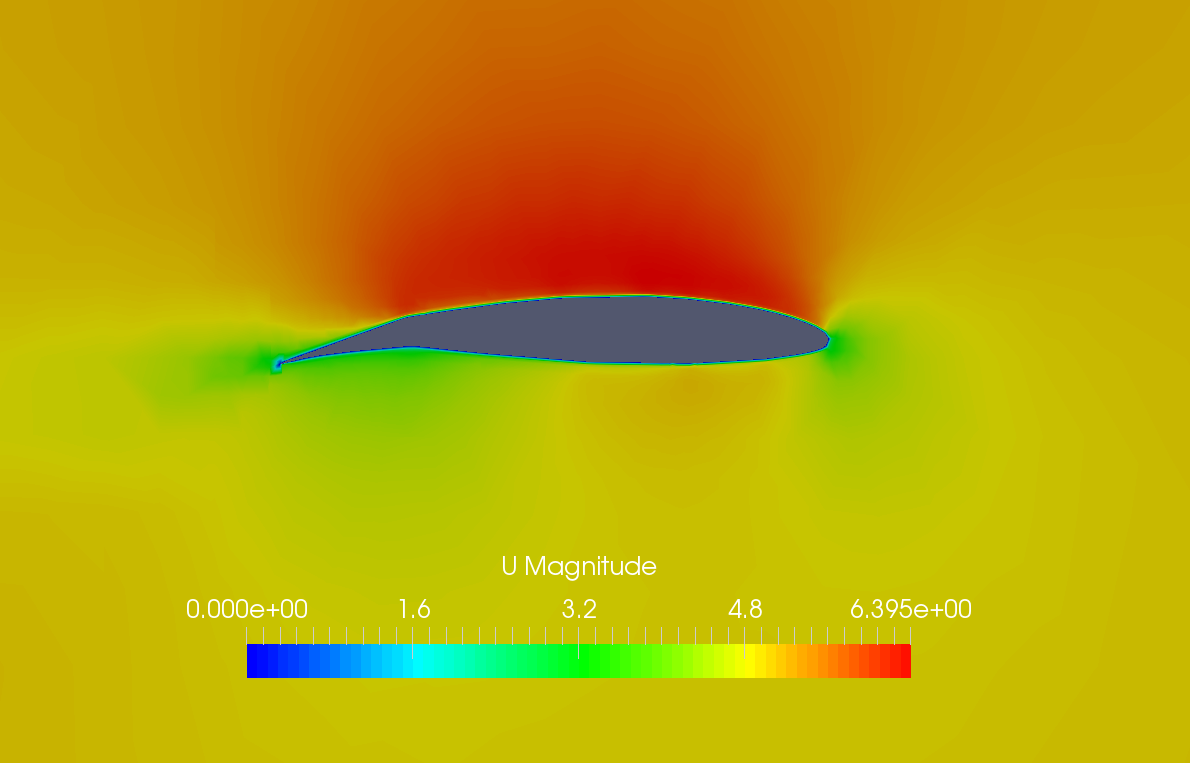 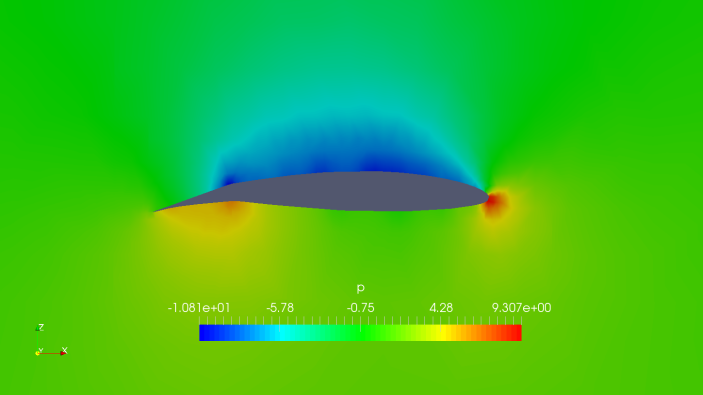 And for the symmetric profile?
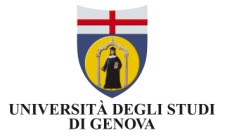 RESULTS
WATH ABOUT THE Cl-Cd VALUES AND TRENDS ?
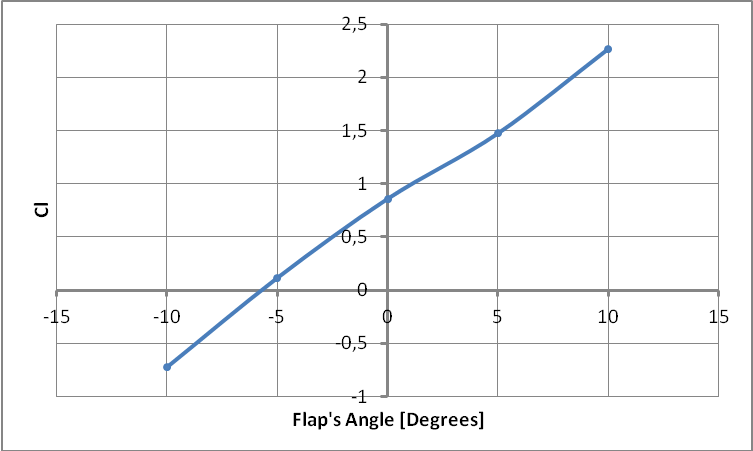 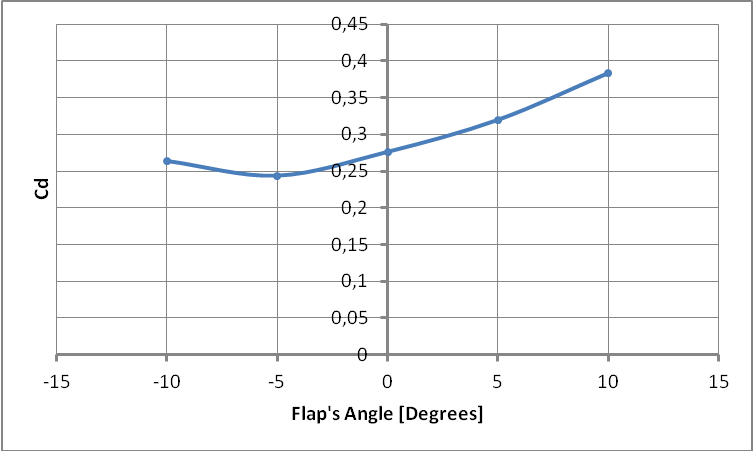 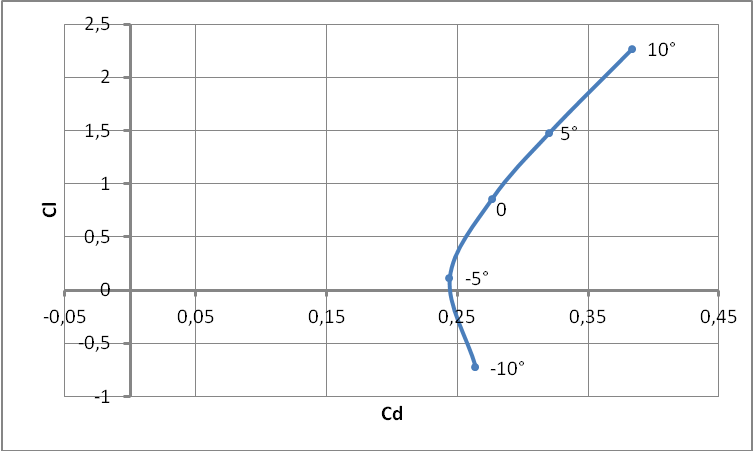 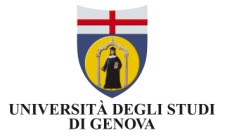 RESULTS
To find the minimum value needed of CL for 5 m/s we supposed a total weight of 100 kg (boat + skipper).





The solution give: 
                CL= 0.834
where
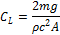 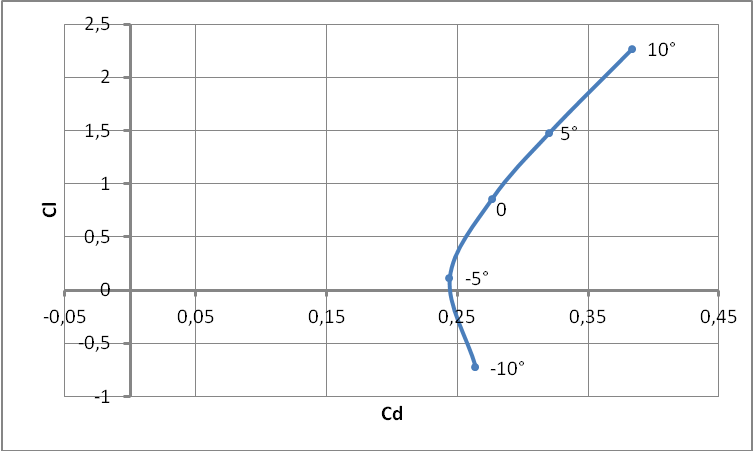 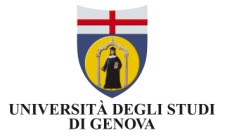 CONCLUSION
We obtained that : 
Lift is generated with a NACA 63412 in each case except the case with -10° flap’s angle.
The angle with lower drag and a positive lift is -5° 
To lift a total weight of 100 kg ( boat + skipper) it is necessary work with a flap angle higher than 0° with a speed of 5 m/s 

 FUTURE DEVELOPMENTS 
The flap’s angle is determined by the speed of the  ship trough the sensor called wand (reported in figure 1.1. )
The hull surging over the sea level causes a big drag fall which is not considered in this study.
Improve the speed variation to study lift and drag in function of  the hull’s velocity.
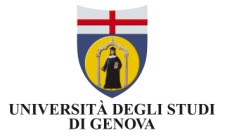 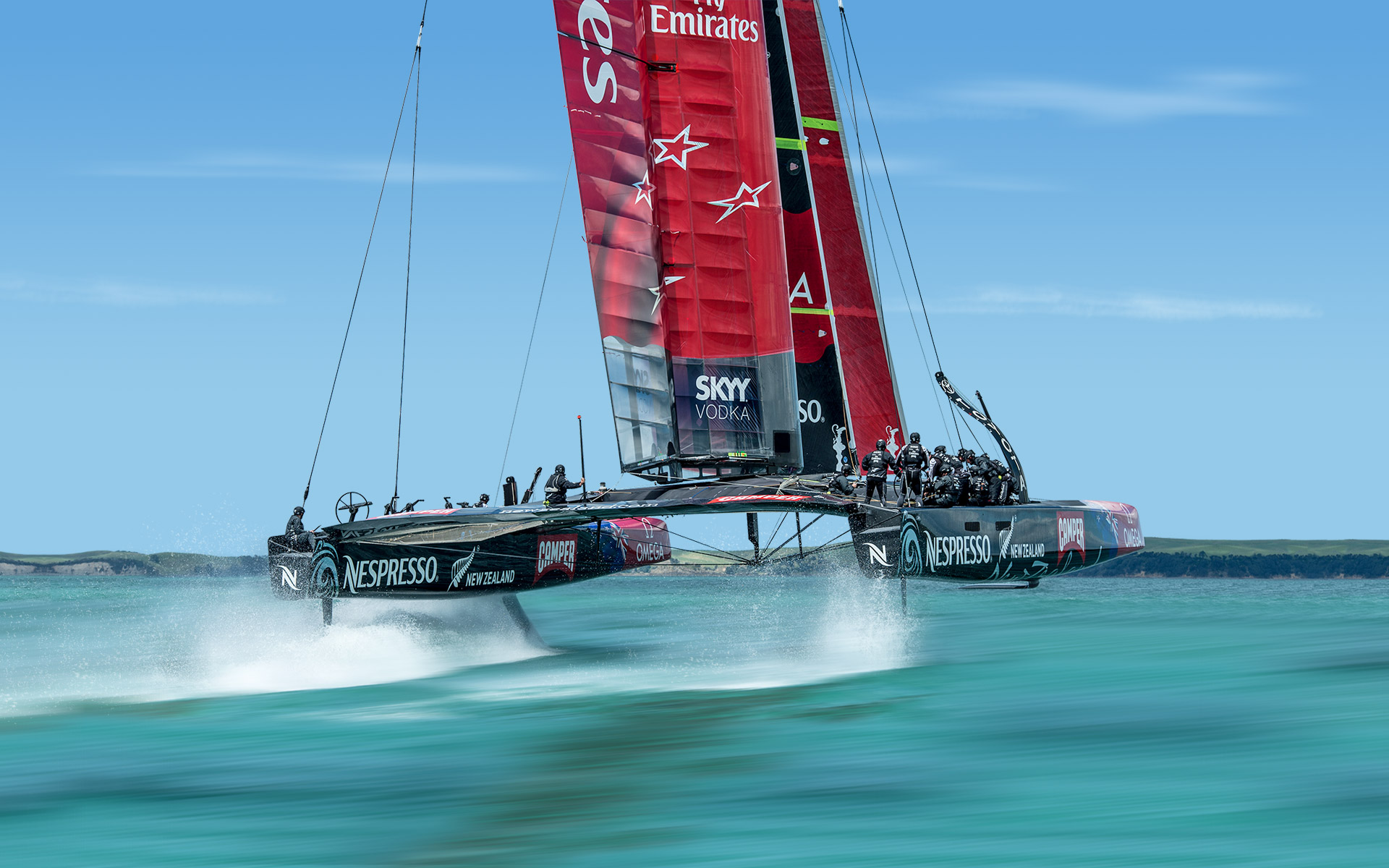 THANKS FOR THE ATTENTION